Learning Goal 2: Analyze how geography affected the development of the River Valley Civilizations and
describe the political and technological advances made in the River Valley Civilizations. (TEKS/SE’s 15B,16A,B,
19A,27A)
The earliest civilizations formed in the areas below.  Why do you think they developed in these locations?
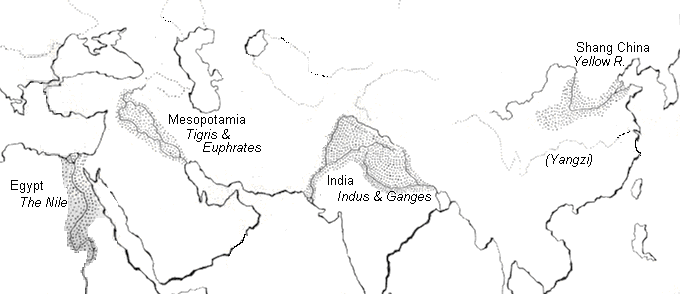 Why there?
Climate
Mesopotamia first to develop agriculture then it diffused to Indus Valley and Egypt
In China and later in the Americas, agriculture developed independently from other civilizations 
River access for irrigation and transportation
Seasonal flooding provided fertile soil
Crop surplus, early irrigation projects led to rise of cities, government, social structure, writing, religion and art
A TOOL FOR ANALYSIS
P for POLITICAL
Political Characteristics- structures and affairs of government and politics
What kind of government? 
Did society have conflict? explain.
Agreements with other societies?
How did society keep order? Laws, Courts..
Significant leaders (including founders)
Did citizens participate  in government? If so how?
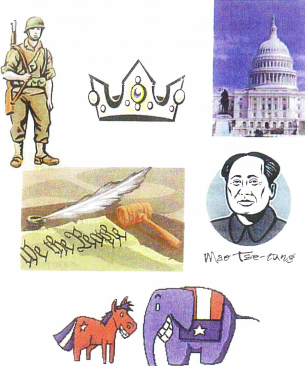 E for ECONOMIC
Economic Characteristics – Production, development, and management of material wealth
Who controlled industry?
What is the main way society supported itself?
Who did the work? 
Technological advancements that affected the economy?
Did society trade with other societies?
Where did women and slaves fit into the economy?
Did they have a currency or did they barter for goods?
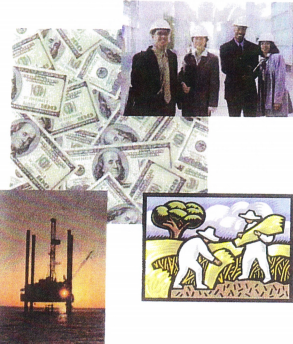 G for GEOGRAPHICAL
Geographic Characteristics – Physical features and the distribution of those features.
Where is it?  
What is the physical geography and climate?
Human Interaction: how do they adapt to or modify their environment?
Movement: how did people get around?
Spatial Diffusion:  geographically isolated or was their contact with other groups?
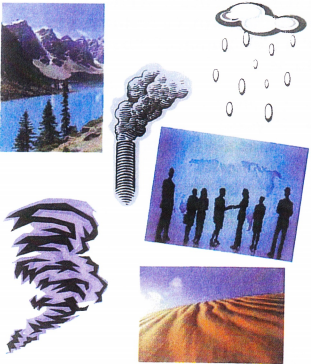 S for SOCIAL
Social Characteristics – way people live together in communities or similar organized groups
Patriarchal?  Matriarchal?
Role of women and children?
What types of social classes did they have?
Social Inequalities? (women, slavery, etc..)
What were their religious beliefs
Did they have education system?
Language?
Lifestyle?
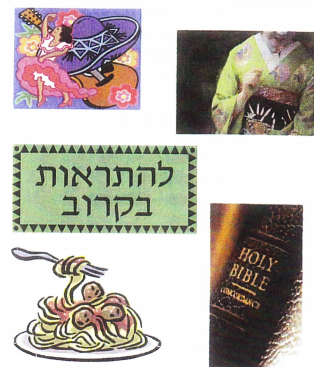 PEGS Chart
You will complete the PEGS chart for each region in stations. 
Mesopotamia pg. 29-34
Egypt (Nile River Valley) pg. 35-41
Indus Valley pg. 44-49 
Huang He (Yellow) River / China pg. 50-55
Mesoamerica pg 240-249
Activity
Now, you will meet with your entire RVC group.  
You will then share with your group your points for each PEGS section.  (five minutes)
Each person in your RVC group will need to share a portion of your PEGS analysis with the class.  So make sure you have 1-2 people present for each section (Political, Economic, Geographic and Social)
All students will be responsible for recording notes into your chart
Mesopotamia
Ziggurat of Ur
Cuneiform
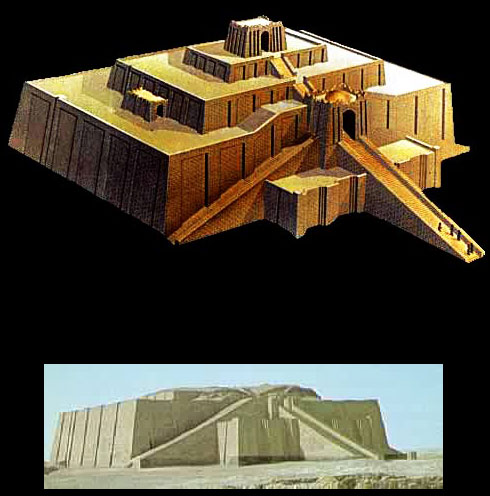 http://fact-o-tron.com/wp-content/uploads/2010/03/CuneiformTablet1.jpg
http://www.wayfaring.info/2006/12/05/ziggurats-and-the-greatest-of-them-sumerian-ziggurat-of-ur/
Egypt
Pyramids at Giza
Hieroglyphic Writing
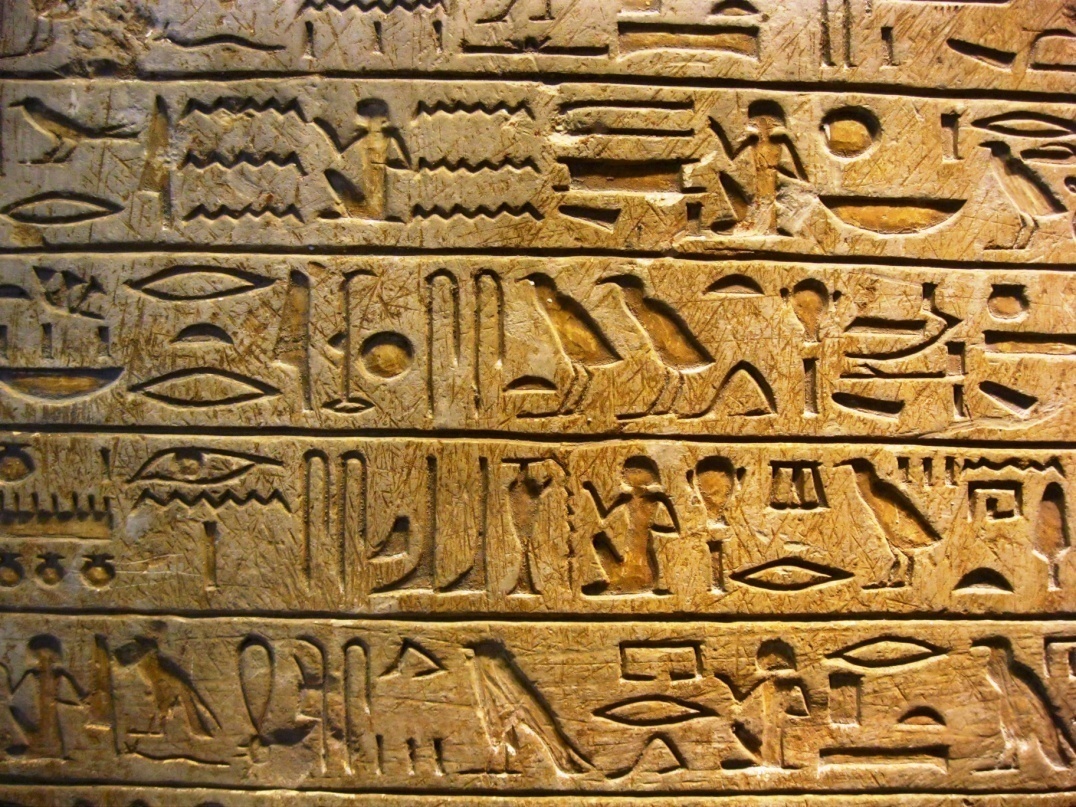 http://www.google.com/imgres?um=1&hl=en&rls=com.microsoft:en-us:IE-SearchBox&biw=1280&bih=627&tbm=isch&tbnid=ftC2UmzLtEARCM:&imgrefurl=http://www.english-online.at/history/ancient-egypt/life-in-ancient-egypt.htm&imgurl=http://www.english-online.at/history/ancient-egypt/ancient-egypt-pyramids.jpg&w=560&h=373&ei=7yVAUN_hH6WI2gWb1YH4Dg&zoom=1&iact=hc&vpx=747&vpy=306&dur=3182&hovh=183&hovw=275&tx=111&ty=130&sig=114288088232264669172&page=2&tbnh=136&tbnw=199&start=21&ndsp=24&ved=1t:429,r:10,s:21,i:239
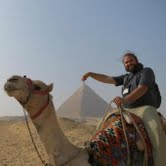 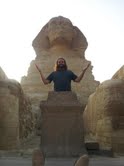 http://ritournelleblog.files.wordpress.com/2010/12/louvre-hieroglyph.jpg
Indus Valley
Harappan Clay Seals
Mohenjo Daro
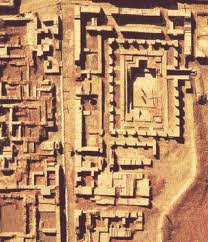 http://www.google.com/imgres?um=1&hl=en&sa=X&rls=com.microsoft:en-us:IE-SearchBox&biw=1280&bih=627&tbm=isch&tbnid=DSOS8wpszo5aMM:&imgrefurl=http://rolfgross.dreamhosters.com/India-ArchitectureWeb/IndusValley.htm&imgurl=http://www.harappa.com/indus/gif2/indusseals.jpg&w=550&h=374&ei=-CtAUKjyEOSJ2AWan4DQDA&zoom=1&iact=hc&vpx=952&vpy=30&dur=8471&hovh=185&hovw=272&tx=135&ty=105&sig=114288088232264669172&page=3&tbnh=139&tbnw=170&start=46&ndsp=24&ved=1t:429,r:23,s:46,i:360
http://www.bibliotecapleyades.net/arqueologia/worldwonders/md.htm
Huang He
Pictograms
Bronze Ware
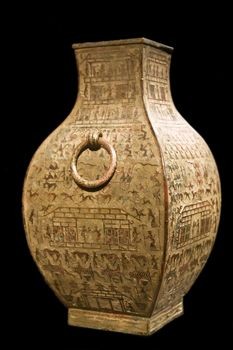 http://www.art-virtue.com/introduction/GiaGuWen.gif
http://www.buzzle.com/articles/shang-dynasty-china.html
Mesoamerica & The Andes
Mayan Hieroglyphs
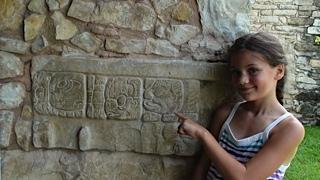 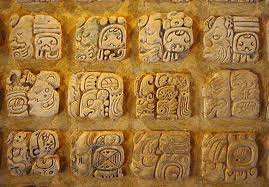 Colossal Olmec Head
http://www.haciendachichen.com/Chichen-Itza-Yucatan.htm
City of Caral – The Andes
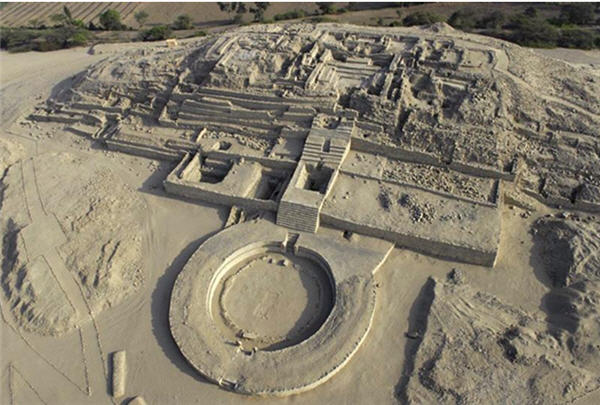 http://www.freewebs.com/black-legacy/ancestors.htm
http://www.peruviantimes.com/wp-content/uploads/2010/06/Part-1-Caral.jpg